John Johnson -- Johnson Publishing Company
John Johnson -- Johnson Publishing Company
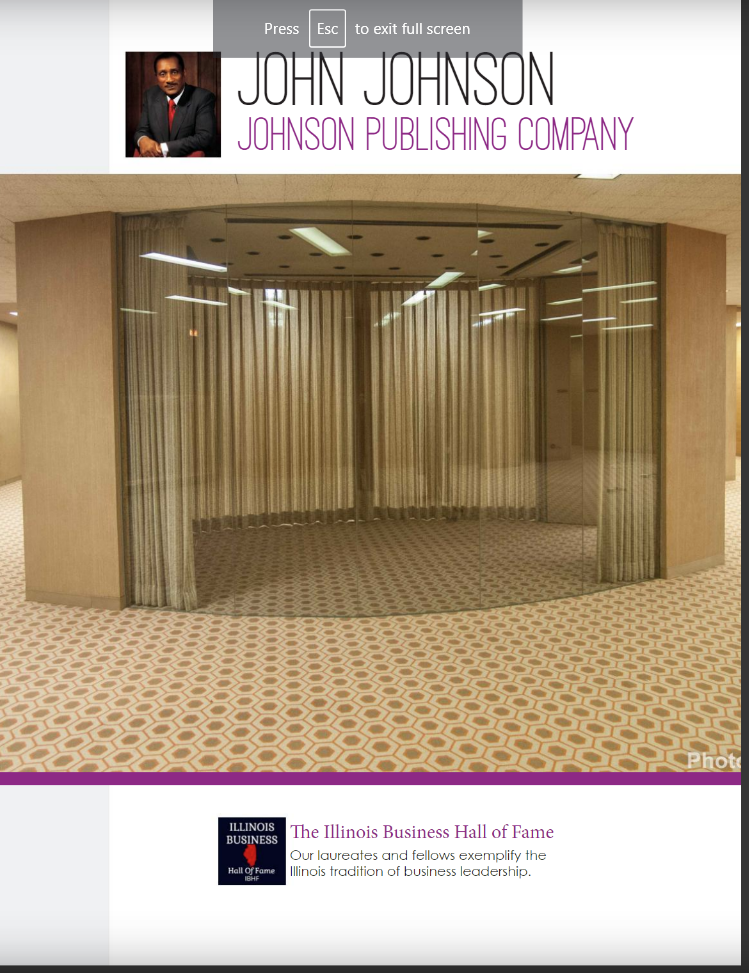 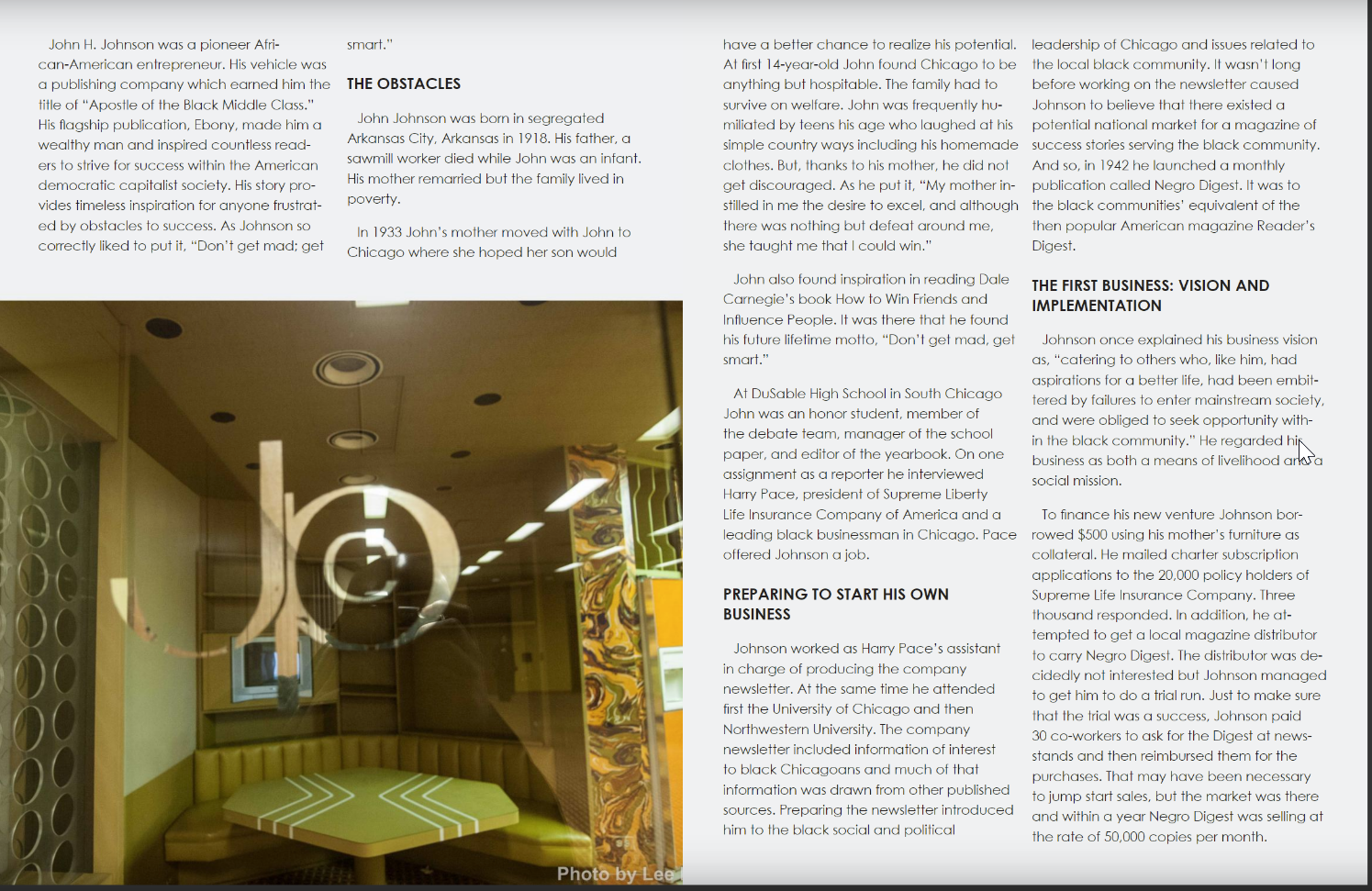 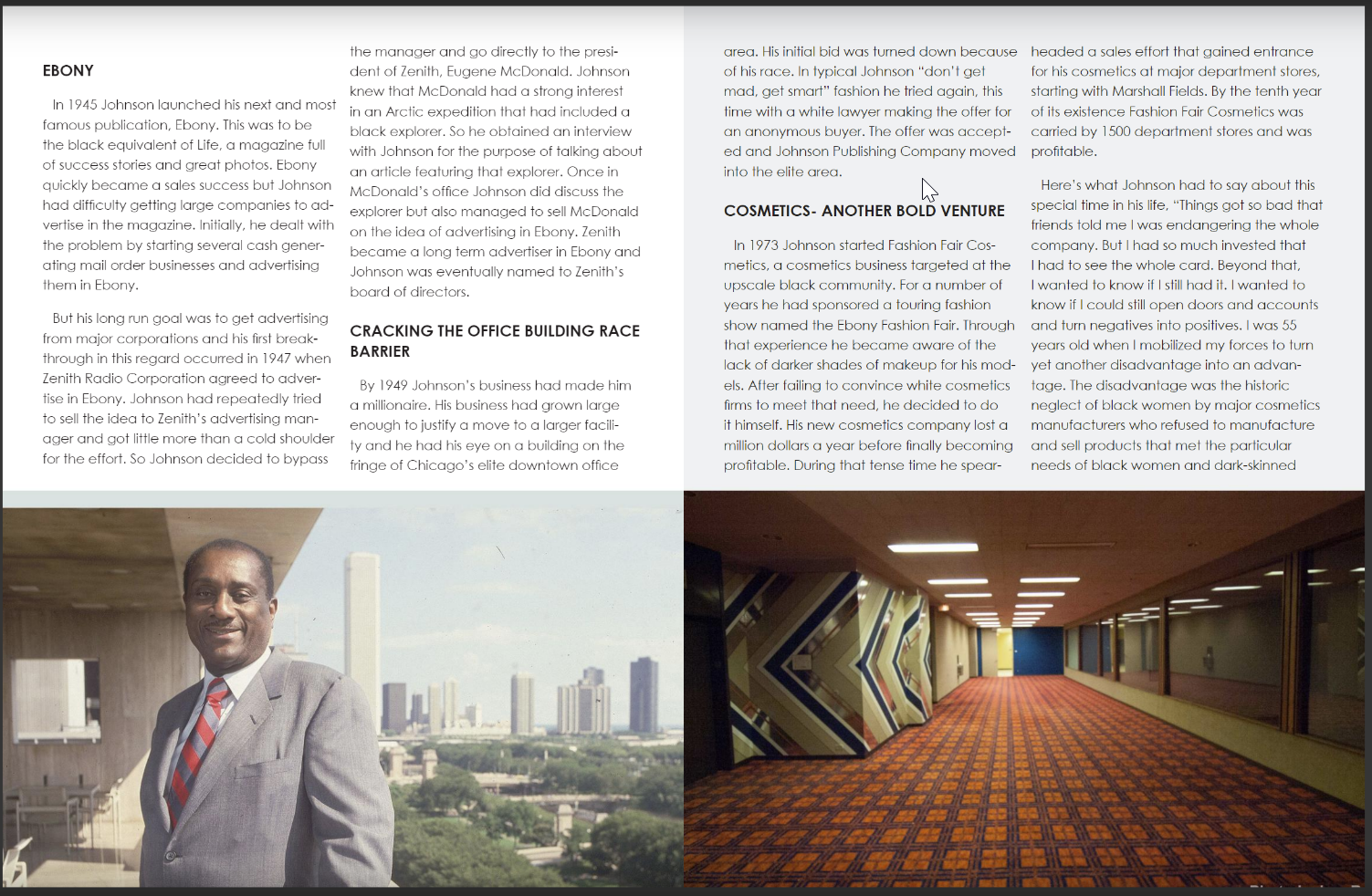 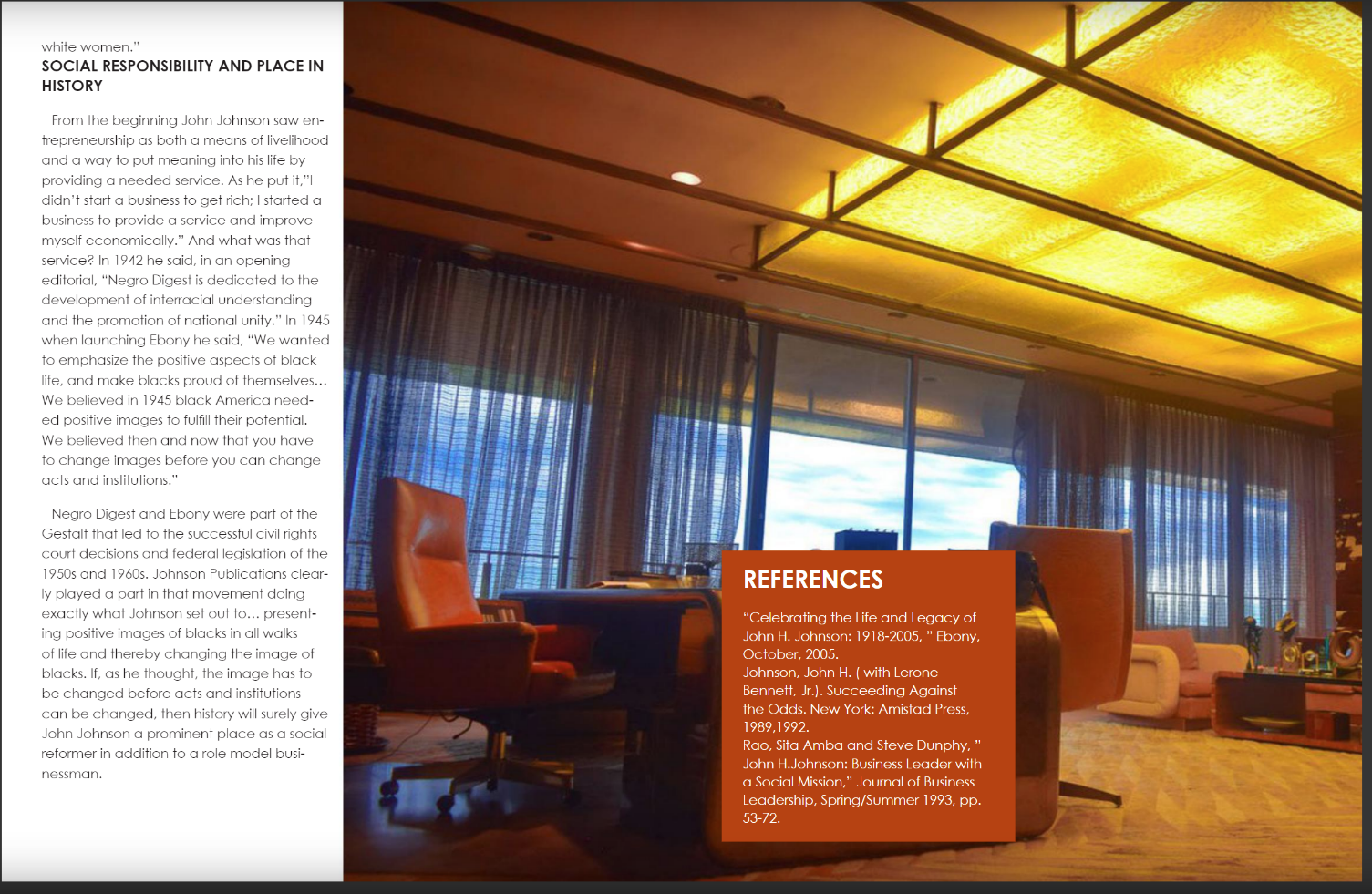 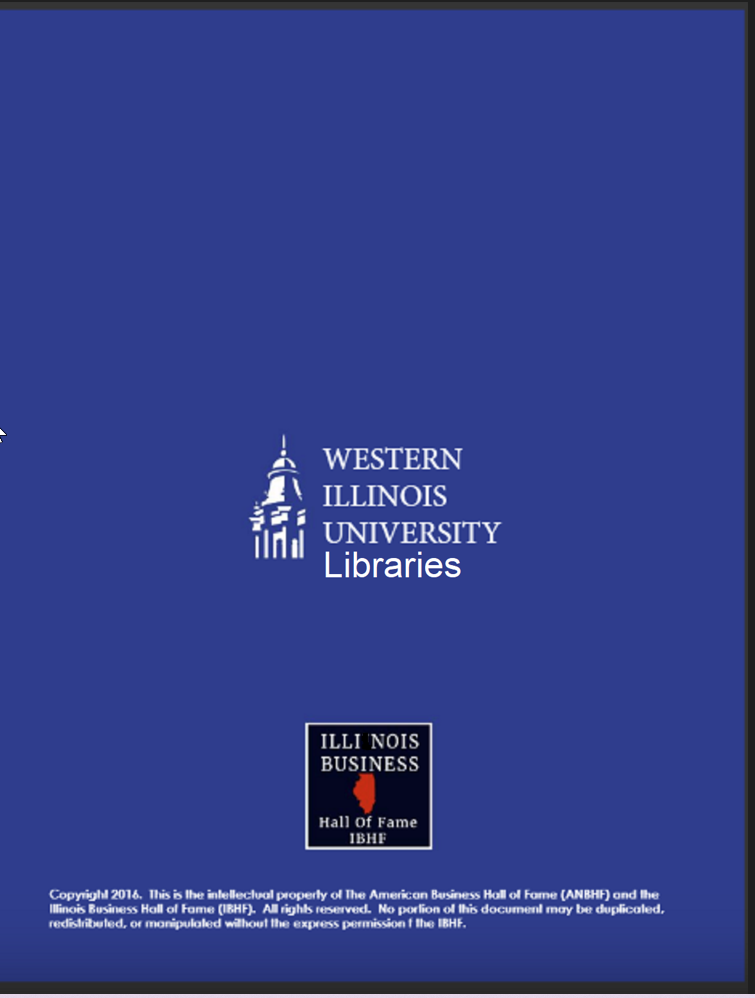